Annual Refresher
Volunteer Services
Lisa N. AustinManager, Volunteer Services
ONLY VIEW THIS POWER POINT IF………
YOU ARE A RETURNING VOLUNTEER AFTER SERVING NO LONGER THAN 1 YEAR AGO.

OR…..
IF YOU ARE ACTIVELY VOLUNTEERING AND HAVE REACH YOR 1 YEAR ANNIVERSARY DATE.

IF THIS DOES NOT APPLY, CONTACT VOLUNTEER SERVICES.
2
©2023 Trinity Health, All Rights Reserved
Trinity Health Mission Statement
We,
Trinity Health, serve together in the spirit of the Gospel as a compassionate and transforming healing presence within our communities.
3
©2023 Trinity Health, All Rights Reserved
Volunteer Services Mission Statement
We, provide comfort, support, and security measures to our patients, families, visitors, and colleagues.

Why is this important?
How is this applied?
4
©2023 Trinity Health, All Rights Reserved
How do you live our mission in your volunteer role?
By moving with intention and applying our “Core Values” of……..

Reverence
Justice
Integrity
Safety
Stewardship
Commitment to those that are poor
5
©2023 Trinity Health, All Rights Reserved
Volunteers in movement……Core Values
Commitment To Those Who Are Poor:  We stand with and serve those who are poor, especially those most vulnerable.  Move to help those in need and provide comfort.Stewardship: We honor and hold ourselves accountable for the human, financial, and natural resources entrusted to our care.  Move with an owner’s mind and servant’s heart.Safety:   We embrace a culture that prevents harm and nurtures a healing, safe environment for all.  Move safely in all of your tasks.
6
©2023 Trinity Health, All Rights Reserved
Volunteers in movement……Core Values
Reverence: We honor the sacredness and dignity of every person. Move to connect with compassion and courtesy.Integrity:  We are faithful to who we say we are. Move with gratitude.Justice: We foster right relationships to promote the common good, including sustainability of earth. Move to maintain healthy and trusting relationships.
7
©2023 Trinity Health, All Rights Reserved
Here are some examples of speaking that shows we care about our patients.
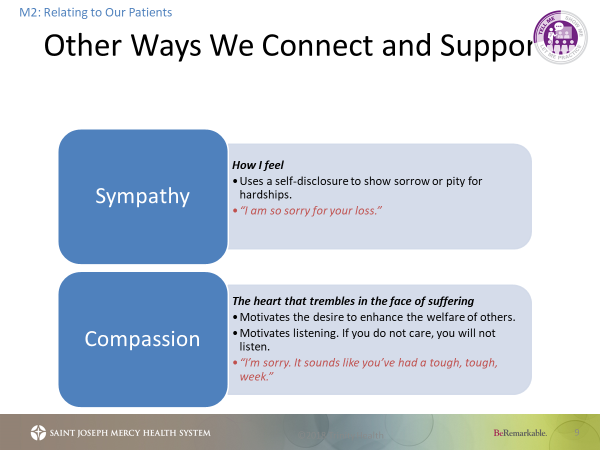 8
©2023 Trinity Health, All Rights Reserved
Speaking and Listening are equally important.Now, let’s review ways to listen so we best understand how words can heal and help.
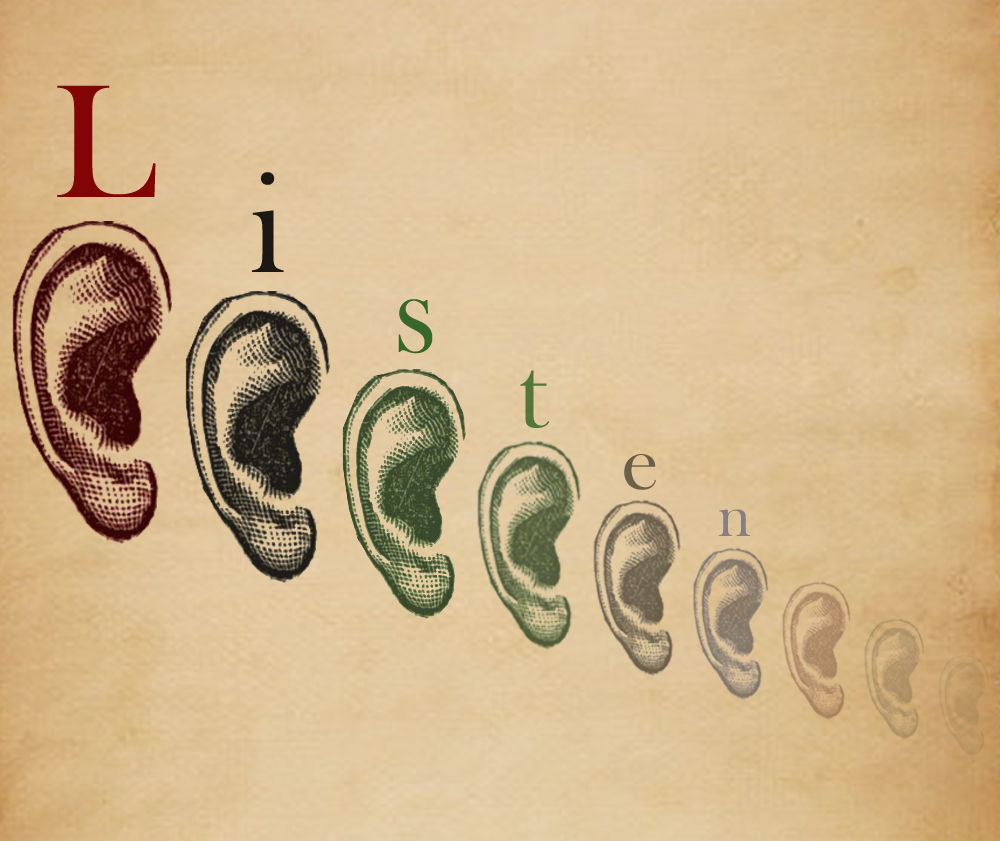 Y
9
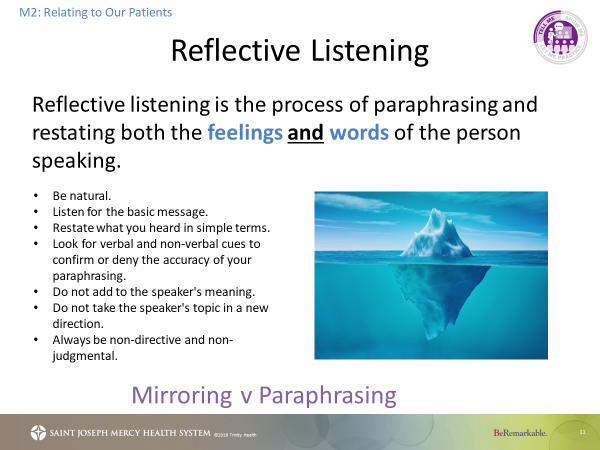 10
M2: Relating to Our Patients
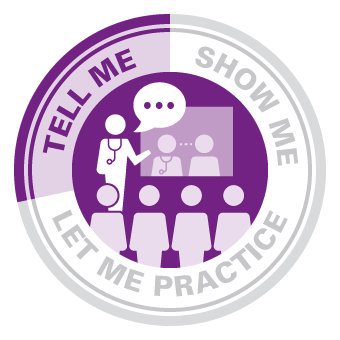 Active Listening
Active listening is the best way to connect with another person and is a vital piece of any healthy relationship.
11
©2018 Trinity Health
[Speaker Notes: 2 minutes

SAY:
Active listening involves listening with all senses.  As well as giving full attention to the person speaking – being In the Moment - it is important that the ‘active listener’ is also ‘seen’ to be listening - otherwise the speaker may conclude that what they are talking about is uninteresting to the listener.

Interest can be conveyed to the speaker by using both verbal and non-verbal messages.

By providing this 'feedback' the person speaking will usually feel more at ease and therefore communicate more easily, openly and honestly.]
M2: Relating to Our Patients
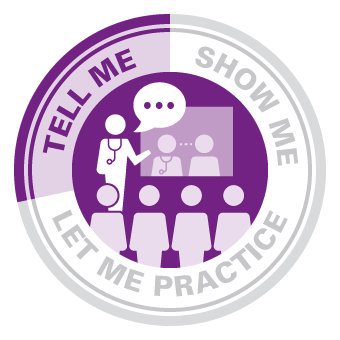 hn……..
COMFORT, SUPPORT, & SECURITY MEASURES REQUIRE…..
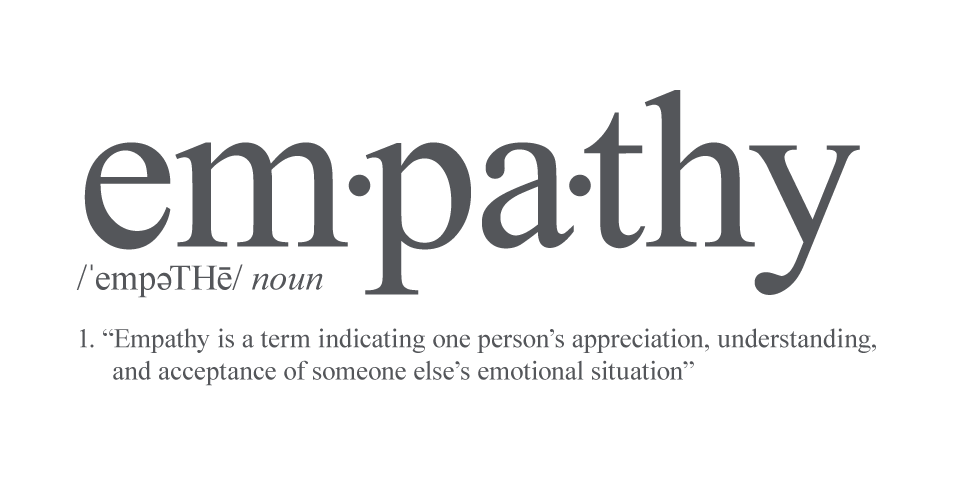 “To sense the client’s private world as if it were your own, but without ever losing the “as if” quality – this is empathy,” Carl R. Rogers, Culture of Empathy Builder
12
©2018 Trinity Health
[Speaker Notes: <1 minute

But we ask ourselves, are good listening skills enough? What else can we do to better relate to our patients?

So we are faced with this conundrum:
We were trained to “fix”, which is the logic part of the brain.
When we can’t “fix”, then what?
Start with complete acceptance of the present state.
Listen, and empathize first ---- fix later.

Remind yourself that empathy is thinking AND feeling.
Review slide.

Source:
Image: Cleveland Clinic Empathy Course attended by Dr Kevin Taylor]
Why Manage Up?
Positioning information in a positive manner
Reduces anxiety and concerns
Improved perception of care
Wins confidence
Improves compliance
Improves teamwork
Reduces complaints
Improves outcomes
13
©2023 Trinity Health, All Rights Reserved
Managing Up vs. Managing Down
You are in good hands
He is my doctor too
She is one of our top cardiologist.
We are short staffed
They never tell us anything
That’s Our Policy
We have always done it that way
That is not my job.

YOUR TURN……AT THE DOOR ACTIVITY. (AA MAP)
14
©2023 Trinity Health, All Rights Reserved
Service Excellence
Commitment to each other.
Welcoming Environment & Teamwork
We value each other as individuals.

We are on time, prepared and begin and end meetings promptly.

We are empowered to own and solve problems.
We seek to learn and are open to new ideas & change.
We ask for, welcome and give feedback to each other in a timely, direct and constructive manner.
We act with honesty and integrity, taking responsibility for our actions.
15
©2022 Trinity Health, All Rights Reserved
Service Excellence Standards
16
©2022 Trinity Health, All Rights Reserved
Service Excellence Standards
17
©2022 Trinity Health, All Rights Reserved
Service Excellence Standard:
We respect privacy

We respect differences

We are honest and ethical
We strive for excellence in all we do
We take responsibility for our customer’s needs

We view a complaint as a gift
18
©2023 Trinity Health, All Rights Reserved
Service Excellence: A4 Approach
The A4 approach is a model to handle customer complaints.

Acknowledge the situation-
 I can see how this has been difficult Mr. Smith.
Apologize for the situation- 
I am so sorry that you have not had a good experience.”
Ask:
How can we make this situation better for you?
Act:
This is what I will / can do.  Are you comfortable with this?
Then set follow-up expectations.
19
©2022 Trinity Health, All Rights Reserved
Service Excellence: Communication/AIDET
A=Acknowledgement
Smile at least once during your customer encounter.
Greet patients & visitors- Hello & Welcome to Trinity Health.
Help patients feel comfortable by being kind and considerate.
I=Introduce
Introduce yourself by using first name, How can I help?
D=Duration
How long will it take? Provide that time.

E=Explanation/Empathy
 Explain who, what, when, where, and why and say things like:
I totally understand what you need…..

T=Thank You 
Thank your patients and let them know you appreciate the opportunity to serve them.
20
©2022 Trinity Health, All Rights Reserved
Infection Control:
21
©2022 Trinity Health, All Rights Reserved
Hand washing is the single most effective way to prevent the spread of infection.
Hands must be washed:

On arrival to volunteer
Before leaving the restroom
Before and after eating
After removing gloves
Between handling of patients
After using the toilet, after blowing or wiping the nose
Before leaving the hospital
22
©2022 Trinity Health, All Rights Reserved
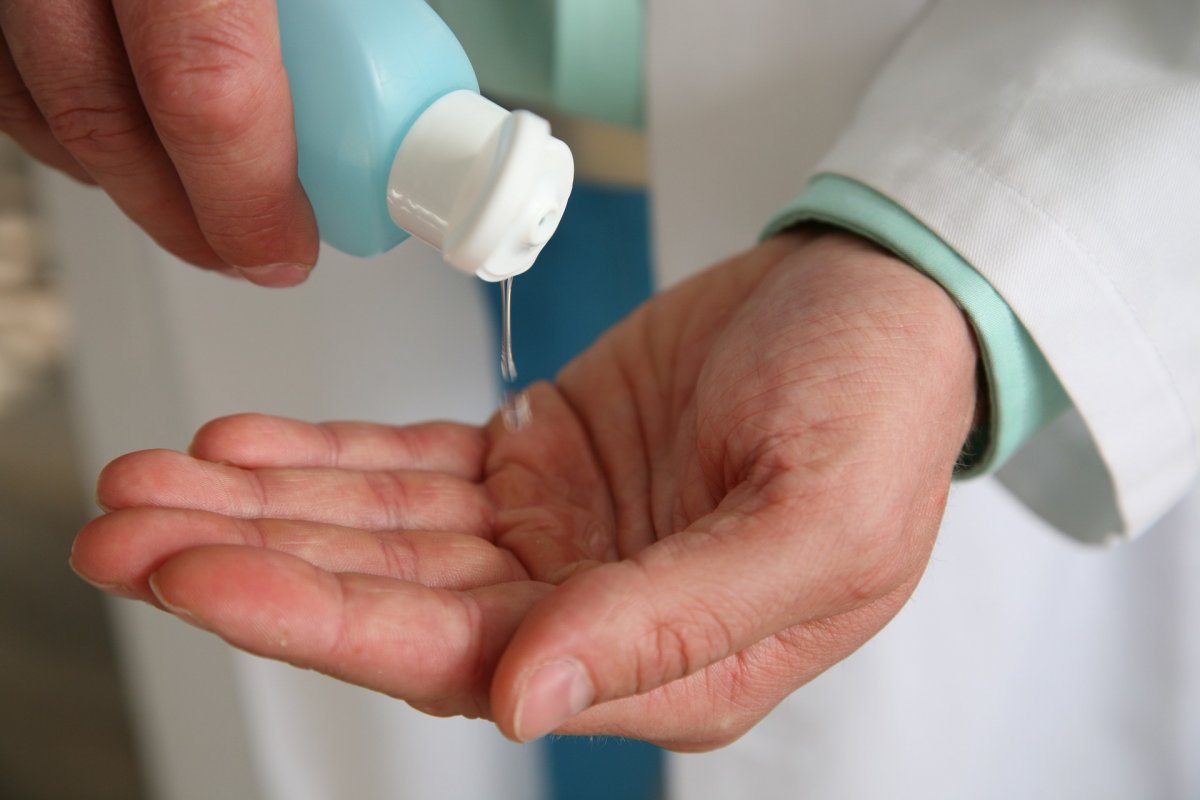 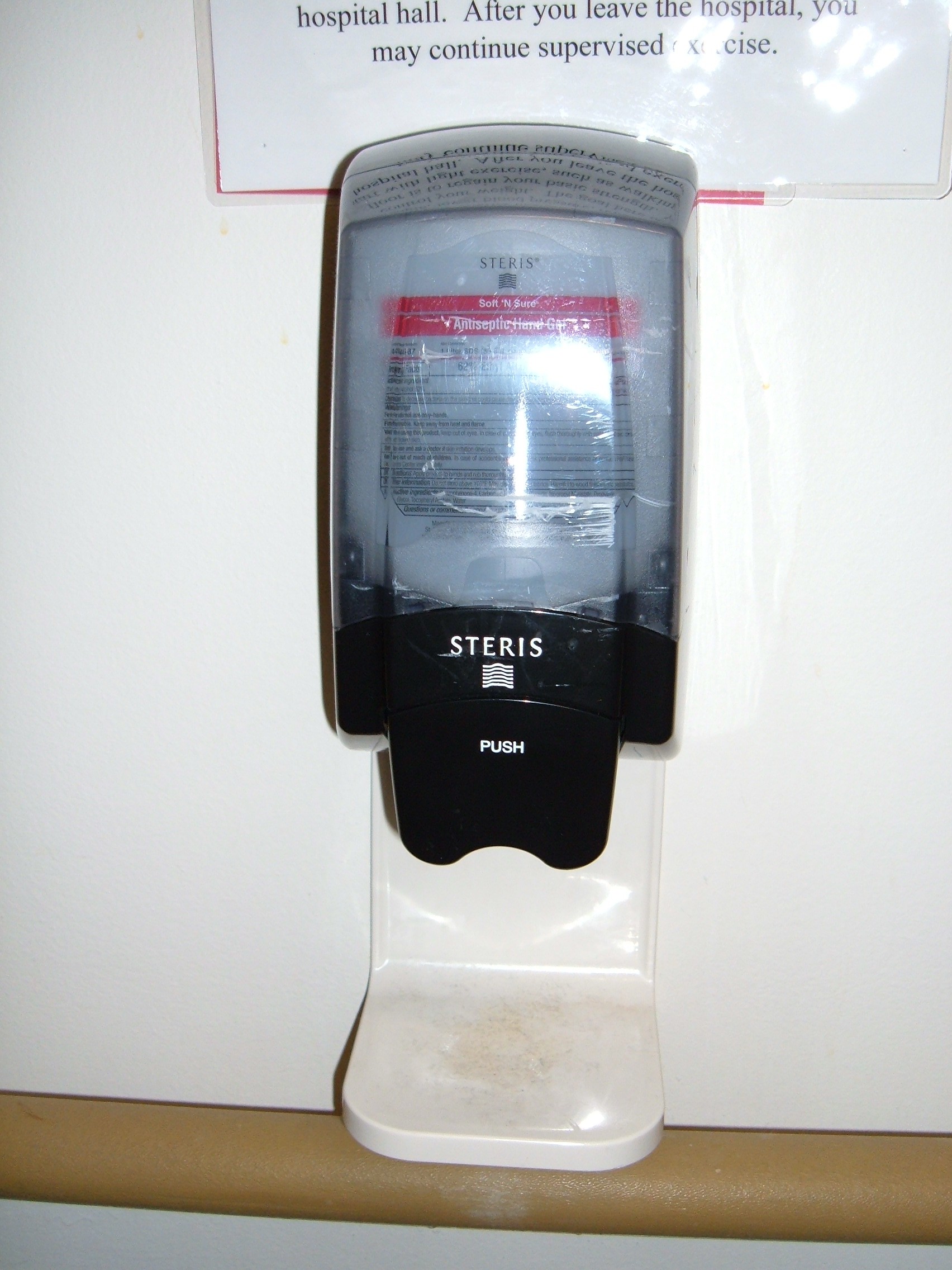 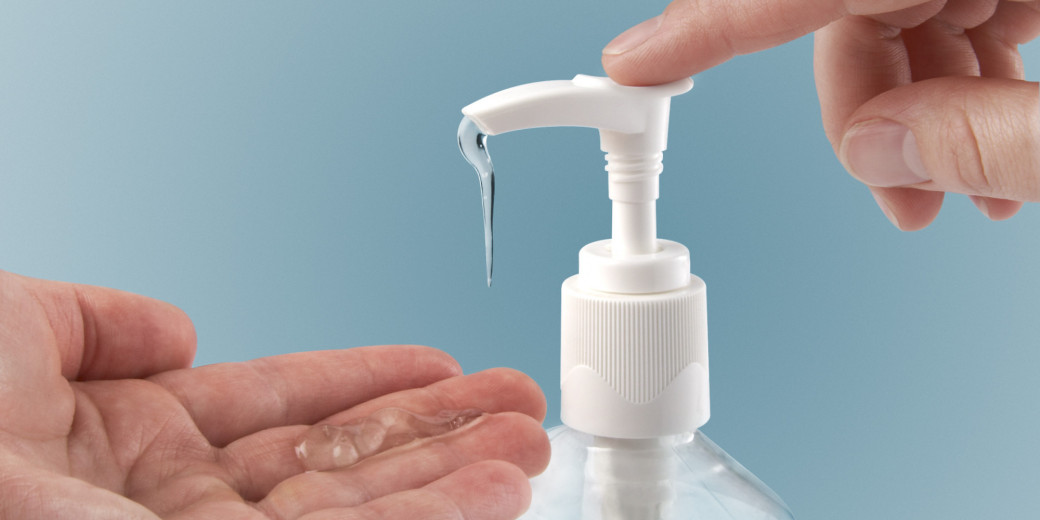 Make sure you keep some available at your station.
Please have visitors use hand sanitizers.
23
©2015
Attendance/Absence
24
©2022 Trinity Health, All Rights Reserved
Volunteer Procedures/ Check-In
25
©2022 Trinity Health, All Rights Reserved
Volunteer Procedures Check in/Check out
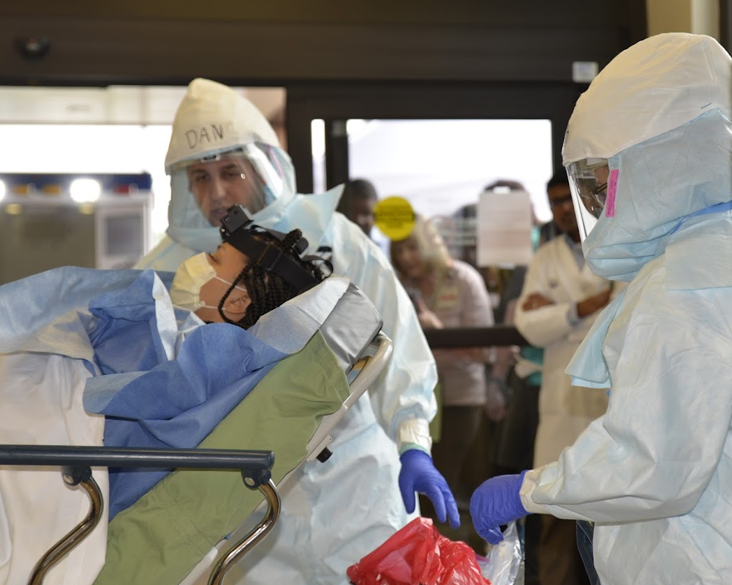 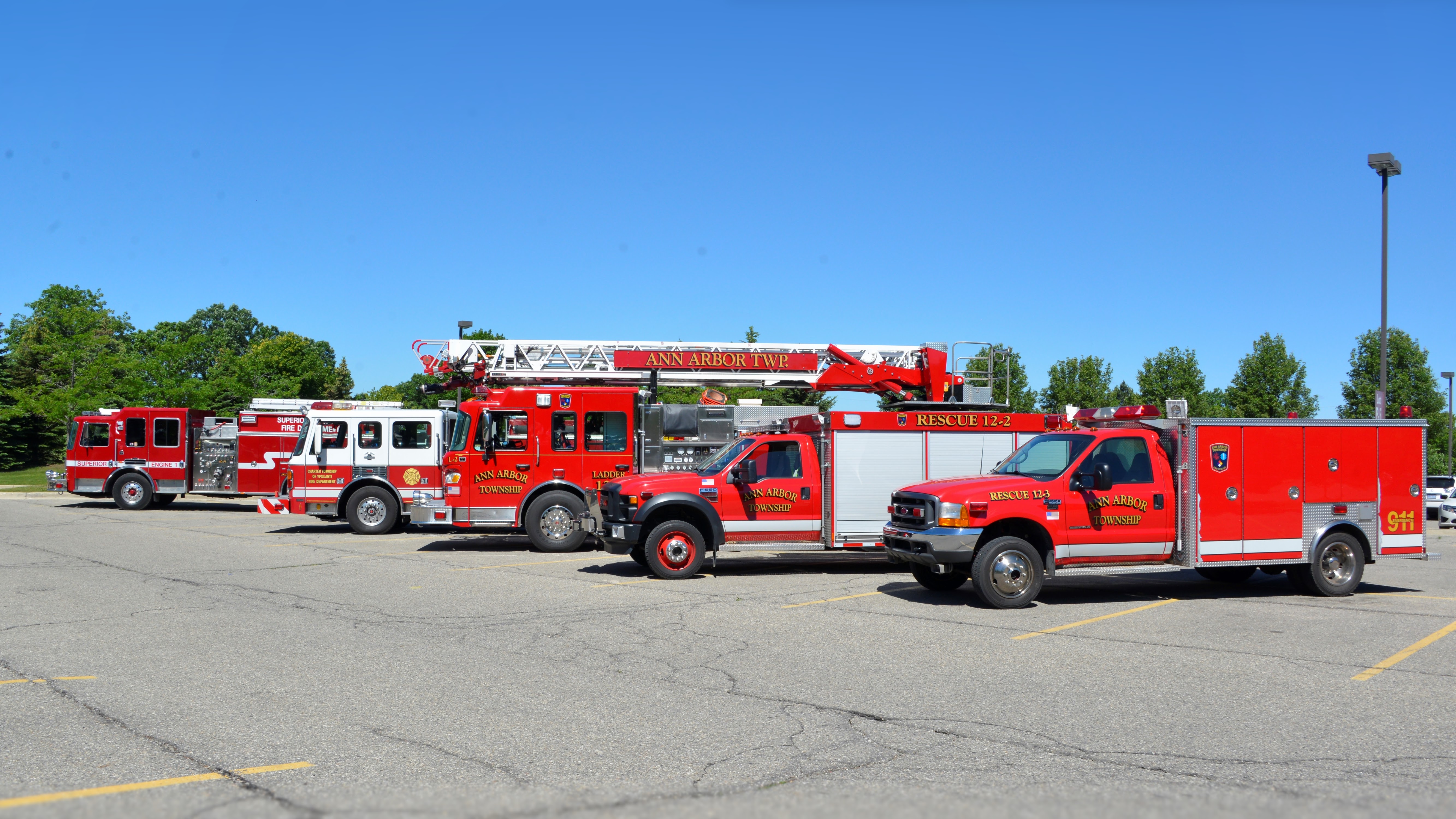 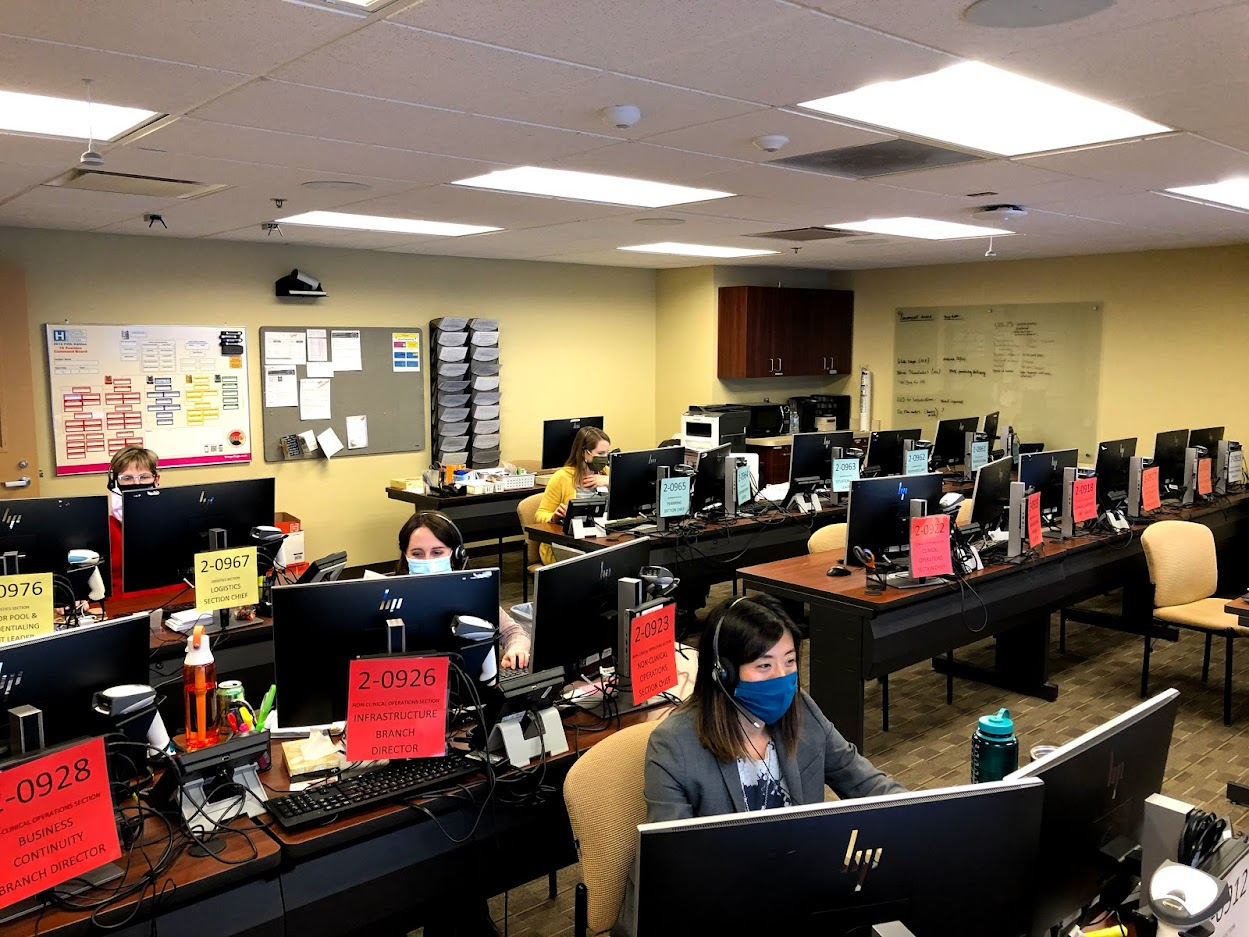 26
©2022 Trinity Health, All Rights Reserved
Volunteer Procedures:  Your Volunteer Liaison
Main contact person for the unit or dept. where you are assigned.
The person in charge of you and responsible for your specific orientation and training(although you may report weekly to other staff).

Please inform your liaison when you will be out of town, sick, or decide to discontinue volunteering.

Illness: If you are not feeling well, you should stay home and contact your liaison to let them know you will not be in on that day.

Attendance: Be punctual and regular in attendance but if you are unable to make a shift you should let your liaison know ahead of time. Meet commitment 4 hour &/or 6 -month annual serving requirement.

Accident on Duty: If you witness an accident or are injured yourself report to your department liaison immediately.  An incident report will need to be completed.
27
©2022 Trinity Health, All Rights Reserved
Volunteer Procedures Dress Code Do’s & Don’ts
28
©2022 Trinity Health, All Rights Reserved
Plain Language Review & Safety
29
©2022 Trinity Health, All Rights Reserved
Plain Language
Hospitals use plain language for emergencies
The only color code is CODE BLUE
30
©2022 Trinity Health, All Rights Reserved
What to do in a Fire Alarm Activation
At Fire Scene, use R.A.C.E. to guide your actions:
Rescue
Alarm
Close doors
Extinguish / Evacuate
Also be sure to:
Reassure patients
Close doors
Clear hallways
31
©2022 Trinity Health, All Rights Reserved
In a Fire Alarm Activation
DO NOT use elevators
MOVE EQUIPMENT on wheels in the hallways to one side (or to alcoves)
Make sure exits, extinguishers, and fire pull stations are not blocked 
Remember: Never store items above 18’’ from the sprinkler head or below ceilings in rooms without sprinklers
32
©2022 Trinity Health, All Rights Reserved
Wheel Chair 101: Transporting Procedure
Due to liability, you may not physically assist a person into a wheelchair.  

If you push a wheelchair to a person, lock the brakes and allow a family member to assist them into the chair.
Do not go outside to a vehicle  to help a person into a wheelchair.

Ask for help from a colleague or call security at 2-3344
33
©2023 Trinity Health, All Rights Reserved
Confidentiality & Privacy
34
©2022 Trinity Health, All Rights Reserved
Confidentiality and HIPPA
Treat all information patients share as confidential.
Do not ask about diagnosis or treatment plans.
Never read a patient’s medical chart. 

All verbal discussions related to a patients care should not be discussed in public areas.
35
©2023 Trinity Health, All Rights Reserved
Thank you for your service!
Please return to the website Resources Center and submit your volunteer annual refresher acknowledgement form.